8/25/22, 2:25 PM
Google Maps
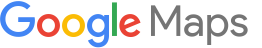 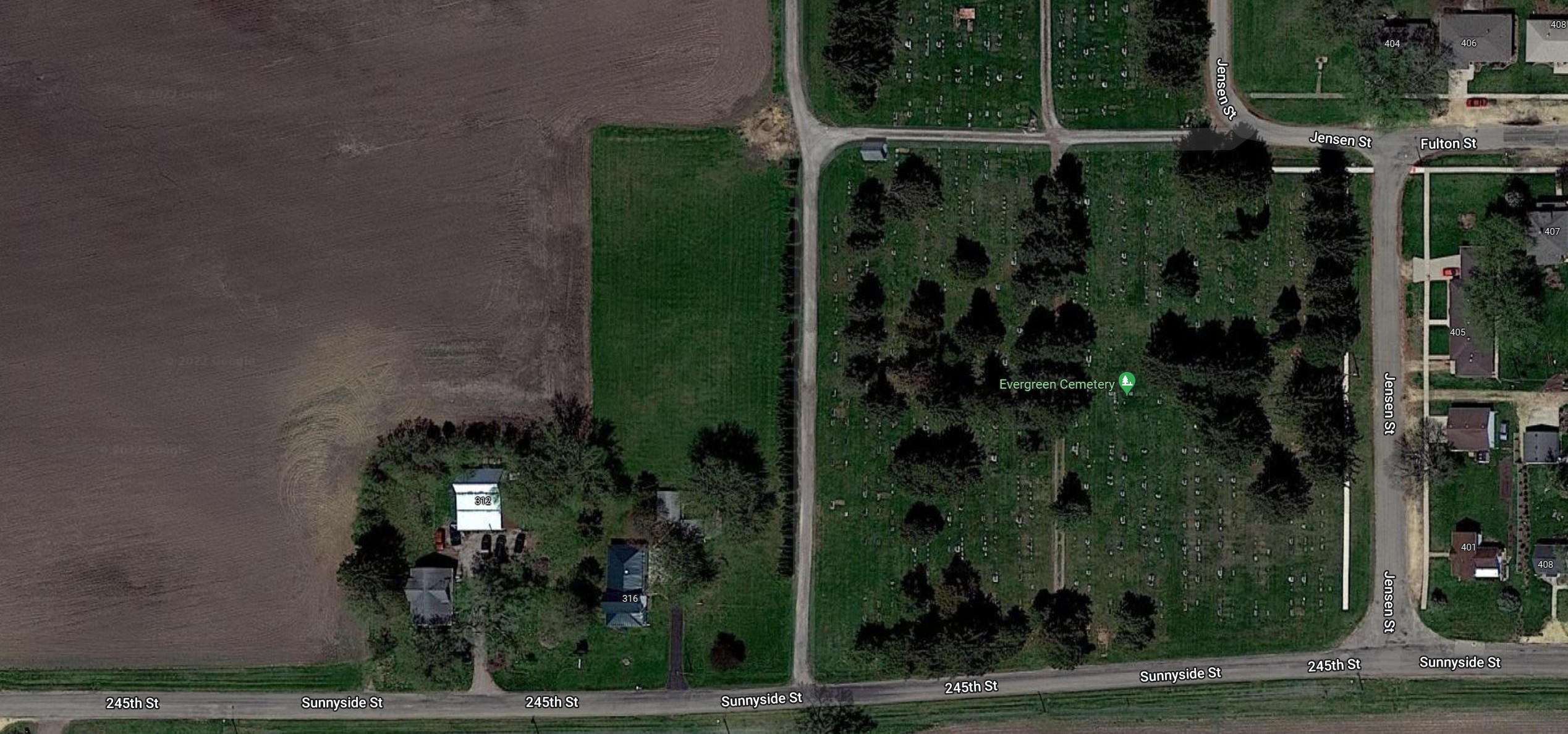 New Section to be plotted
Block 4
Block 1
Block 5
7
8
Block 3
Block 6
Block 2
9
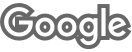 Imagery ©2022 Maxar Technologies, Map data ©2022	50 ft
https://www.google.com/maps/@41.8225716,-90.655778,176m/data=!3m1!1e3
1/1